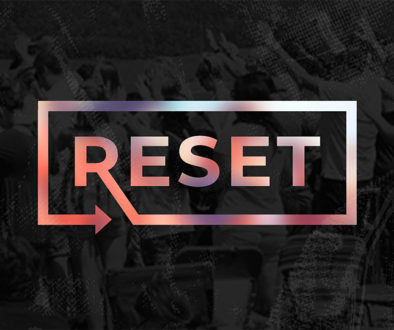 Week #4 Reset Your Mind Romans 12:2
.
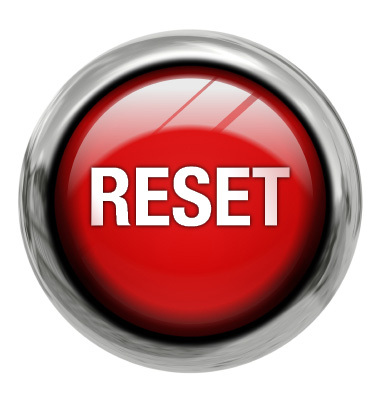 V. What is the game plan to transforming our mind and thinking.
If we are going to win the spiritual battle for our mind and thinking we must have a game plan.
1. Seek God.
2. God’s Word:     I Must Feed              My Mind with           the Truth.
3. Prayer: We must ask the Lord to guard and direct our mind and thoughts.
Week #4 Reset Your Mind Romans 12:2
.
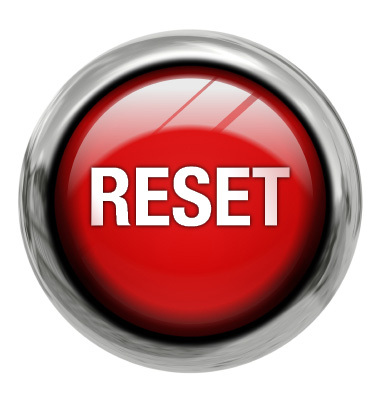 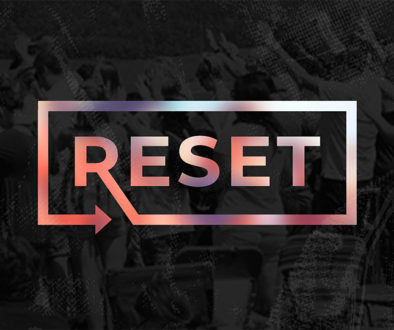